Business Statistics
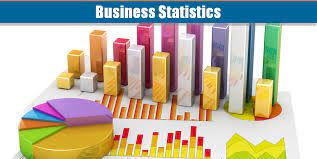 -:BY:- 
MRS. AISHWARYA DABRAL
ASSISTANT PROFESSOR DEPT. OF COMMERCE
1
सांख्यिकी का विकास, अर्थ एवं क्षेत्र
(Development, Meaning and Scope of Statistics)
सांख्यिकी का उद्गम एवं विकास
(Origin and Development of Statistics)
आधुनिक युग में मानवीय ज्ञान, विज्ञान तथा सभ्यता के बहुमुखी विकास में संख्याओं का सबसे महत्वपूर्ण योगदान रहा है। इस समय का मनुष्य प्रत्येक क्षेत्र में अधिकतर संख्याओं के रूप में ही ज्ञान प्राप्त करता है तथा संख्यात्मक रीतियों की सहायता से अनेक महत्वपूर्ण निर्णय भी लेता है । संख्याओं के आधार पर ज्ञान को स्पष्ट एवं निश्चयात्मक रूप में व्यक्त किया जा सकता है । जो ज्ञान संख्यात्मक तथ्यों पर आधारित नहीं होता वह वास्तव में ‘ज्ञान’ ही नहीं कहा जा सकता है। लार्ड केल्विन के अनुसार-“जिस विषय की बात आप कर रहे हैं यदि आप उसका माप कर सकते हैं तथा उसे संख्याओं में प्रकट कर सकते हैं तो आप उसके बारे में कुछ जानते हैं, किन्तु आप उस विषय का माप संख्या में नहीं कर सकते तो आपका ज्ञान जल्प है तथा वह भी असन्तोषजनक प्रकृति का है।”
2
अंग्रेजी भाषा का शब्द ‘Statistics’ जर्मन भाषा के शब्द Statistik’ तथा लैटिन भाषा के शब्द ‘Status’ से लिया गया है जिनका अर्थ है राज्य या सरकार । ‘Statistics’ शब्द को सर्वप्रथम प्रयोग करने का श्रेय जर्मनी के प्रसिद्ध गणिताचार्य गौटफ्रायड एचेनवाल (Gottfried Achenwall), जिन्हें सांख्यिकी का जनक भी कहा जाता है, को है। इस आधार पर यह कहा जा सकता है कि सांख्यिकी की उत्पत्ति सही अर्थों में राजाओं के विज्ञान’ (Science of Kings) के रूप में हुई है। प्राचीन इतिहास का अध्ययन करने से पता लगता है कि ये शासक अपने राज्य से सम्बन्धित विभिन्न विषयों के सामयिक सर्वेक्षण कराते रहते थे ताकि उन्हें वास्तविक स्थिति का ज्ञान होता रहे । ये शासक मुख्य रूप से जनशक्ति, धनशक्ति तथा सैन्यशक्ति से सम्बन्धित सूचनाएँ एकत्र कराते थे। 3,050 ई० पूर्व विश्वविख्यात पिरैमिडों के निर्माण हेतु मिस्र के सम्राट द्वारा समंकों का संकलन कराया गया था। इसी प्रकार 1400 ई. पूर्व सम्राट रैमेसिस द्वितीय ने भूमि सम्बन्धी तथा मूसा सम्राट ने जातियों की गणना करायी थी। भारत में कोटिल्य का अर्थशास्त्र, तुजुक-ए-बाबरी जैसे ग्रन्थ समंक संग्रहण की कला का जीता जागत उदाहरण है।
3
कालान्तरण में धीरे-धीरे इस विज्ञान का प्रयोग अन्य क्षेत्रों में भी किया जाने लगा। जैसे 16वीं सदी में जॉन्स कैपलर ने खगोलशास्त्र के क्षेत्र में,सर टामस ग्रेशम ने आर्थिक एवं सामाजिक क्षेत्र में,17वीं सदी में जीवन समंकों के रूप में तथा 18वीं सदी में गणितीय विज्ञान के क्षेत्र में इसका प्रयोग प्रारम्भ कर दिया गया। 18वीं सदी में ही सांख्यिकीय बरनौली.लाप्लेस तथा गौस जैसे विद्वानों ने सम्भावना सिद्धान्त, नियमितता सिद्धान्त तथा प्रसामान्य विभ्रम सिद्धान्त (Normal Law of Errors) का प्रतिपादन किया। 19वीं सदी तथा 20वीं सदी तो स्वयं में एक सांख्यिकीय युग है जिसमें मानव जाति से सम्बन्धित सभी विज्ञानों में इसका पूर्णरूपेण प्रयोग किया जाने लगा ।
4
सांख्यिकी का अर्थ एवं परिभाषा
(Meaning and Definition of Statistics)
सांख्यिकी’ शब्द का प्रयोग दो रूपों में किया जाता है
(1) एकवचन तथा
(2) बहुवचन
अति प्राचीन काल से जब सांख्यिकी का अधिक विकास नहीं हो पाया था तब प्रायः इसको बहुवचन अर्थात् समंकों के रूप में ही स्वीकार किया जाता था, परन्तु कालान्तर में इस विज्ञान के पूर्ण विकसित होने पर इसको एकवचन अर्थात् सांख्यिकी विज्ञान (Science of Statistics) के रूप में प्रयुक्त किया जाने लगा है।
बहुवचन के रूप में समंकों की परिभाषा
(In Plural Sense Definition of Statistical Data)
ए० एल० बाउले (A. L. Bowley) के अनुसार, “समंक किसी अनुसन्धान के किसी विभाग में तथ्यों का संख्या के रूप में प्रकटीकरण है जिन्हें एक दूसरे से सम्बन्धित रूप में प्रस्तुत किया जाता है।”
5
वेब्स्टर (Webster) के शब्दों में-“समंक किसी राज्य के निवासियों की स्थिति से सम्बन्धित वर्गीकृत तथ्य है-विशेष रूप से वे तथ्य जिन्हें संख्याओं में या संख्याओं की तालिका में या सारणीकृत या वर्गीकृत व्यवस्था में प्रस्तुत किया जा सके।”
आकेनवाल (Ackenwall) के मतानुसार-“राज्य से सम्बन्धित, दोनों ऐतिहासिक व विवरणात्मक, महत्वपूर्ण तथ्यों का संग्रह समंक है।”
इन परिभाषाओं के प्रमुख दोष निम्नलिखित हैं
प्रथम–उपर्युक्त परिभाषाओं में कुछ परिभाषाएँ ऐसी हैं जिनमें केवल ‘समंक’ शब्द की परिभाषा करने का प्रयत्न किया गया है, उसका वास्तविक अभिप्राय स्पष्ट नहीं किया जा सका। द्वितीय-वेब्स्टर की परिभाषा के अनुसार समंकों को,राज्य की परिधि में रहने वाले व्यक्तियों तक ही सीमित कर दिया गया है। तृतीय-समंकों की मुख्य विशेषताओं का उल्लेख नहीं किया गया जो कि अत्यन्त आवश्यक है। बहुवचन के रूप में दी गयी सर्वश्रेष्ठ परिभाषा
समंकों की आदर्श परिभाषा प्रो० होरेस सेक्रीस्ट द्वारा दी गयी है जिसमें उपर्युक्त सभी दोषों का निवारण हो जाता है।
6
होरेस सेक्रीस्ट (Horace Secrist) के अनुसार, “समंकों से हमारा अभिप्राय तथ्यों के उन समूहों से है जो अनेक कारणों से, पर्याप्त सीमा तक प्रभावित होते हैं, जो संख्यात्मक रूप में व्यक्त किये जा सकते हैं, यथोचित शुद्धता के अनुसार जिनका आगणन अथवा अनुमान लगाया जाता है, जिन्हें किसी पूर्व निश्चित उद्देश्य के लिए एक सुव्यवस्थित रीति द्वारा एकत्रित किया जाता है तथा जिन्हें तुलना के लिए एक दूसरे के सम्बन्ध में रखा जा सकता है।”
इस परिभाषा के अनुसार समंकों के निम्न मुख्य लक्षण प्रकट होते हैं
समंक तथ्यों के समूह होते हैं (They are aggregates of facts) कोई ‘अकेला अंक’ समंक नहीं हो सकता क्योंकि उससे किसी प्रकार का कोई उचित निष्कर्ष नहीं निकाला जा
उदाहरणार्थ 150 समंक से कोई अभिप्राय नहीं निकलता, परन्तु विभिन्न वर्षों में जनसंख्या सम्बन्धी आँकड़े दिये हुए हों तो इनकी तुलना करना व निष्कर्ष निकालना कहीं अधिक सरल होता है । इसलिए यह कहना अनुचित न होगा कि अनेक तथ्यों के अंकों के समूह को ही समंक कहा जा सकता है।
7
एकवचन के रूप में सांख्यिकी विज्ञान की परिभाषा
(In Singular Sense-Definition of Statistical Science)
एकवचन के रूप में ‘सांख्यिकी’ (Statistics) से अभिप्राय ‘सांख्यिकी विज्ञान’ से लगाया जाता है जिसमें समंकों के संकलन, विश्लेषण एवं निर्वचन से सम्बन्धित विभिन्न सांख्यिकीय रीतियों का अध्ययन किया जाता है। सांख्यिकी विज्ञान के रूप में दी जाने वाली परिभाषाओं को हम मुख्यतः दो भागों में बाँट सकते हैं
प्राचीन विचारकों द्वारा दी गयी परिभाषायें।
आधुनिक विचारकों द्वारा दी गयी परिभाषायें

प्राचीन मत की परिभाषाएँ
प्राचीन मत के अनुसार दी गयी परिभाषाओं में सांख्यिकीय विज्ञान को अत्यन्त संकुचित व सीमित रूप में स्वीकार किया गया है। इस वर्ग में आने वाले विचारकों की कुछ परिभाषायें इस प्रकार हैं
8
बॉडिंगटन (Boddington)-“सांख्यिकी अनुमान एवं सम्भावना सम्बन्धी शास्त्र है।” प्रो० बाउले (Bowley)ने सांख्यिकी की अनेक परिभाषायें दी हैं(अ) “सांख्यिकी सामाजिक व्यवस्था को सम्पूर्ण मानकर उसके सभी प्रत्यक्षीकरणों में माप करने का विज्ञान
(ब) “सांख्यिकी गणना का विज्ञान (Science of Counting) है।”
(स) “सांख्यिकी को उचित रूप से माध्यों (Averages) का विज्ञान कहा जा सकता है।”
आधुनिक मत अर्थात् विस्तृत दृष्टिकोण से दी गयी परिभाषायें
इस वर्ग के अन्तर्गत वे परिभाषायें वर्गीकृत की जाती हैं जिनमें सांख्यिकी विज्ञान को एक विस्तृत एवं व्यापक रूप में स्वीकार किया गया है । ऐसी कुछ परिभाषाओं का हम नीचे अध्ययन करेंगे
किग (W. I. King)-“सांख्यिकी विज्ञान वह प्रणाली है जिसके द्वारा किसी एक गणना या अनुमाना क सग्रहण के विश्लेषण से प्राप्त फलों के द्वारा सामहिक प्राकतिक या सामाजिक घटनाओं का विवेचन किया जाता है।
पी० एच० कारमेल (P. H. Karmel)-“सांख्यिकी का विषय उन समंकों के संग्रहण,प्रस्तुतीकरण, वर्णन और विश्लेषण से सम्बन्ध रखता है जो संख्या के रूप में मापित किये जाने योग्य हैं।”
9
सांख्यिकी का क्षेत्र तथा विभाग
(Scope and Division of Statistics)
प्राचीन काल में सांख्यिकी का क्षेत्र अत्यन्त सीमित था । सांख्यिकी की उत्पति ‘राजाओं के विज्ञान’ के रूप में हुई थी। परन्त आधुनिक युग में इस विज्ञान का क्षेत्र बहुत विस्तृत हो गया है। वास्तव में प्रत्येक विज्ञान में मांख्यिकीय विधियों का काफी प्रयोग किया जाता है। यह कहना अनुचित न होगा कि “सांख्यिकी के बिना विज्ञान फलदायक नहीं होते और विज्ञान के बिना सांख्यिकी निराधार और निर्मल है।
सांख्यिकी के क्षेत्र तथा विभागों (अथवा विषय-सामग्री) को अध्ययन की दृष्टि से तीन भागों में बांटा जा सकता है
(क) सांख्यिकीय रीतियाँ (Statistical Methods) :
(ख) सांख्यिकी के विभाग या वर्गीकरण (Division or Classification of Statistics)
(ग) सांख्यिकी के प्रयोग (Application of Statistics)
10
सांख्यिकीय रीतियों से अभिप्राय उन प्रक्रियाओं से है जिनकी सहायता से समंकों का संग्रहण, वर्गीकरण, प्रस्तुतीकरण, विश्लेषण एवं निर्वचन किया जाता है । जोन्सन तथा जैकसन के मतानुसार, “सांख्यिकीय रीतियाँ उनको कहते हैं जिनका संख्यात्मक तथ्यों के संग्रहण,वर्गीकरण, विश्लेषण व निर्वचन करने में प्रयोग किया जाता है।” सांख्यिकीय रीतियों की तुलना किसी वस्तु के उत्पादन में प्रयुक्त की जाने वाली विभिन्न रीतियों से की जा सकती है । यद्यपि सांख्यिकीय रीतियाँ अनेक प्रकार की होती हैं लेकिन सुविधा की दृष्टि से उन्हें चार वर्गों में बाँटा सका
(i) संकलन (Collection)-इन रीतियों को अनुसन्धान का आयोजन करने के बाद समंकों के संग्रहण व उनके सम्पादन के सिलसिले में प्रयुक्त किया जाता है।
(ii) प्रस्तुतीकरण (Presentation)-संकलित सामग्री को सुव्यवस्थित रूप देने के लिए उसका वर्गीकरण, सारणीयन, चित्रीय व बिन्दुरेखीय प्रदर्शन भी करना आवश्यक होता है ताकि विश्लेषण के लिए यह कच्ची सामग्री तैयार हो सके।
(iii) विश्लेषण (Analysis)-समंकों के विश्लेषण के दौरान अपनायी जाने वाली रीतियाँ इस प्रकार हैं-केन्द्रीय प्रवृत्ति का मापन, अपकिरण, विषमता, सहसम्बन्ध, सूचकांक रचना, काल श्रेणी का विश्लेषण, आन्तर गणन तथा बाह्य गणन इत्यादि।
11
(ख) सांख्यिकी के विभाग या वर्गीकरण
(Division or Classification of Statistics)
व्यावहारिक प्रयोग की दृष्टि से सांख्यिकी के निम्न प्रकार विभाग किये जा सकते हैं_
विवरणात्मक सांख्यिकी (Descriptive Statistics)-विवरणात्मक सांख्यिकी संख्यात्मक आँकड़ों अथवा तथ्यों से सम्बन्धित होती है। ये आँकड़े गणना द्वारा अथवा अन्य किसी प्रक्रिया द्वारा एकत्र किये जाते हैं जो किसी विषय में समग्र (Universe) के सम्बन्ध में हो सकते हैं। ये समंक अपने आप में भी कुछ निष्कर्ष दे सकते हैं तथा अन्य सांख्यिकीय रीतियों के लिये कच्चे माल का काम कर सकते हैं।
इस प्रकार विवरणात्मक सांख्यिकी, संख्यात्मक तथ्यों के सम्बन्ध में प्रयोग की जाने वाली उन रीतियों से सम्बन्धित है जिनके द्वारा इन तथ्यों की मूलभूत विशेषताओं को प्रस्तुत किया जाता है। इसमें समंकों का सम्पादन, वर्गीकरण, सारणीयन, चित्रमय तथा बिन्दुरेखीय प्रदर्शन, केन्द्रीय प्रवृत्ति के माप, अपकिरण की माप तथा। सहसम्बन्ध आदि रीतियों को सम्मिलित किया जाता है। इन सभी रीतियों द्वारा समंकों को सरल,स्पष्ट, क्रमबद्ध एवं अर्थपूर्ण बनाने का प्रयत्न किया जाता है ।
12
निष्कर्षात्मक सांख्यिकी (Inferential or Inductive Statistics)-सांख्यिकी के नवीन दृष्टिकोण के अन्तर्गत निष्कर्षात्मक सांख्यिकी का विचार अत्यन्त महत्वपूर्ण है । इसे अनुमानित सांख्यिकी भी कहा जाता है। इसमें सांख्यिकी की उन समस्त रीतियों को शामिल किया जाता है, जिनके आधार पर न्यादर्श (sample) के सम्बन्ध में अनुसन्धान करके समग्र के बारे में सामान्यीकरण किया जाता है। इसके अन्तर्गत समग्र में से कुछ इकाइयों को न्यादर्श के रूप में चना जाता है और उनके विश्लेषण द्वारा समग्र के सम्बन्ध में उचित और विवेकपूर्ण निष्कर्ष निकालने, अनुमान लगाने तथा निर्णय लेने की विभिन्न रीतियों को सम्मिलित किया जाता है । इन रीतियों में सम्भावना सिद्धान्त तथा न्यादर्श परीक्षण की रीतियाँ मुख्य हैं।
सांख्यिकी के उपरोक्त दोनों पहलओं को एक उदाहरण द्वारा सरलता से समझा जा सकता है। यदि एक देश की जनगणना के समंकों को आय.लिंग.आय.शहर तथा गांव आदि के आधार पर वर्गीकृत करके सारणी रूप में प्रस्तुत किया जाये और इन्हें अनुपात केन्द्रीय प्रवृत्ति के माप तथा सह-सम्बन्ध सारणी के रूप में रखा जाये तो यह विवरणात्मक सांख्यिकी कही जायेगी। परन्तु कुछ न्यादर्शों के आधार पर देश में जनसंख्या वृद्धि दर,राष्ट्रीय आय में वृद्धि की दर तथा आयु संरचना का अनुमान लगाना निष्कर्षात्मक सांख्यिकी है।
13
(ग) सांख्यिकी के प्रयोग (Application of Statistics):
प्राचीन समय में सांख्यिकी का क्षेत्र बहुत सीमित था। इसका सम्बन्ध मुख्य रूप से सरकार के प्रशासन से था, इसीलिये इसे ‘राजाओं का विज्ञान’ कहा जाता था। परन्तु वर्तमान समय में सांख्यिकी का क्षेत्र बहुत विस्तृत हो गया है। सामान्य रूप से जो तथ्य प्रत्यक्ष या अप्रत्यक्ष रूप से संख्याओं में व्यक्त किये जाते हैं,सांख्यिकी के क्षेत्र में आते हैं।
आजकल अर्थशास्त्र, भौतिकशास्त्र, रसायनशास्त्र, सामाजिक विज्ञान, मनोविज्ञान, औषधि विज्ञान, व्यावसायिक प्रबन्ध, इन्जीनियरिंग,गणित और मौसम विज्ञान इत्यादि सभी क्षेत्रों में सांख्यिकी का व्यापक प्रयोग हो रहा है। इसी क्रम में सांख्यिकी की अनेक विशिष्ट शाखाएँ भी विकसित हो गयी हैं। इनमें आर्थिक सांख्यिकी, सामाजिक सांख्यिकी, गणितीय साख्यिकी, मानस विधा (Psychometry), जनांकिकी (Demography), अर्थमित्ति (Econometrics) इत्यादि उल्लेखनीय हैं।
14
व्यावसायिक सांख्यिकी
(Business Statistics)
व्यवसाय की विभिन्न समस्याओं का अध्ययन, विश्लेषण और समाधान करने में सांख्यिकीय विधियों का प्रयोग ‘व्यावसायिक सांख्यिकी’ के अन्तर्गत किया जाता है। वर्तमान युग में “व्यावसायिक सांख्यिकी द्वारा किसी व्यवसाय के संचालन से सम्बन्ध सभी मामलों पर बुद्धिमत्तापूर्ण निर्णय लेने के लिए संख्यात्मक आधार प्रस्तुत किये जाते हैं। इस प्रकार व्यावसायिक सांख्यिकी का क्षेत्र व्यापक है,उसमें व्यावसायिक समंकों को संकलित करने और उन्हें चित्रों व सारणियों में प्रस्तुत करने की रीतियों का ही समावेश नहीं होता वरन् ऐसी प्रक्रियाओं का भी काफी उपयोग होता है जिनसे यन्त्र व श्रम की कुशलता तथा उत्पादन, विज्ञापन व विपणन की नवीन प्रविधियों का मूल्यांकन करके उपयुक्त प्रणालियों के सम्बन्ध में निर्णय लिए जा सकें। सांख्यिकीय किस्म-नियन्त्रण, बजटरी-नियन्त्रण, व्यावसायिक पूर्वानुमान, काल-श्रेणी विश्लेषण, विपणन और विनियोजन विश्लेषण, परिकल्पना-परीक्षण (Testing of Hypothesis), रेखीय प्रकृमन (Linear Programming) क्रिया-शोध (Operations Research) आदि आधुनिक व्यावसायिक सांख्यिकी की महत्वपूर्ण विधियाँ हैं।
15
सांख्यिकी के कार्य, महत्व तथा सीमाएँ
(Functions, Importance and Limitations of Statistics)
सांख्यविद् के कार्य
(Functions of Statistician)
आधुनिक युग में सांख्यिकी के कार्य-क्षेत्र का इतना व्यापक विस्तार हुआ है कि जीवन के सभी क्षेत्रों में सांख्यिकी को किसी न किसी रूप में कार्यरत पाया जाता है। मानव-व्यवसाय की सभी अनुसन्धान क्रियाओं में उपलब्ध समंकों के आधार पर सांख्यिकीय रीतियों के प्रयोग द्वारा विश्लेषण तथा निष्कर्ष निकालने का कार्य किया जाता है उचित प्रशिक्षण के साथ इस प्रकार के कार्य करने वाले व्यक्ति को सांख्यिक अथवा सांख्यविद् (Statistician) कहते हैं।सामान्य तौर पर सांख्यविद के कार्यों का विभाजन चार भागों में किया जाता है
1 निरीक्षण कार्य (Observation) - प्रत्येक अनुसन्धान कार्य करने से पहले अनुसन्धानकर्ता को कुछ महत्वपूर्ण निर्णय लेने पड़ते हैं उसे अनुसन्धान का उद्देश्य,उससे सम्बन्धित परिस्थितियाँ, क्षेत्र, समय, अनुसन्धान प्रणाली इत्यादि निर्धारित करनी पड़ती है ताकि सम्पूर्ण कार्य उद्देश्यानुकूल पूर्ण हो सके। यह सब एक कुशल, अनुभवी तथा प्रशिक्षित सांख्यविद् की निरीक्षण-योग्यता (Observation Power) पर निर्भर करता है ।
16
2. समंकों का संकलन (Collection of Statistical Data)- उपर्युक्त ढंग से निर्धारित उद्देश्य की पूर्ति के लिए सांख्यविद् द्वारा वैज्ञानिक विधि के आधार पर आवश्यक समंकों का संकलन किया जाता है तथा उनमें शुद्धता की जाँच की जाती है ताकि संकलित आँकड़ों का सम्पादन शुद्ध रीति से हो सके।
3. विश्लेषण (Analysis)- सांख्यविद् के कार्यक्षेत्र का महत्वपूर्ण भाग संकलित आँकड़ों का विश्लेषण करना है। विश्लेषण क्रिया के अन्तर्गत इन आँकड़ों को अलग-अलग आधार पर निश्चित वर्गों में बाँटा जाता है; उनकी तालिकाएँ बनायी जाती हैं तथा उनकी केन्द्रीय प्रवृत्ति के आधार पर अथवा चित्रों द्वारा उन्हें प्रस्तुत किया जाता है तथा अन्त में इन्हें तुलना करने योग्य बनाया जाता है।
4. निर्वचन (Interpretation)- संकलित समंकों से निर्वचन करना सांख्यिक के कार्य-क्षेत्र का केन्द्रबिन्दु है । इसके अन्तर्गत सांख्यविद् को बड़ी सावधानी तथा सतर्कता के साथ संकलित सामग्री के विश्लेषण के आधार पर ऐसे निष्कर्ष निकालने होते हैं जो तर्कपूर्ण तथा निष्पक्ष हों । इसी सन्दर्भ में नीस्वैगर का यह कथन हैसांख्यिक का कार्य, इसलिए समंकों का इकट्ठा करना और गणना करने से कहीं अधिक आगे है। समंक स्वयं नहीं बोलते और सांख्यिक ही वह व्यक्ति है जिसे उनके अर्थों की खोज करने के लिए सांख्यिकीय परिणामों का निर्वचन करना होता है ।
17
सांख्यिकी के कार्य
(Functions of Statistics)
	
	आज के युग में सांख्यिकी का उपयोग सभी क्षेत्रों में व्यापक रूप से किया जाता है। मानव-जीवन से। सम्बन्धित कोई क्षेत्र ऐसा नहीं है जहाँ सांख्यिकी की आवश्यकता न पड़ती हो। सांख्यिकी के प्रमुख कार्यों की विवेचना निम्न प्रकार से की जा सकती है
1 तथ्यों को संख्यात्मक रूप से व्यक्त करना (Expression of Facts Numerically)- जैसा कि सांख्यिकी की परिभाषा से स्पष्ट किया जा चुका है.सांख्यिकी का सबसे महत्वपूर्ण कार्य विभिन्न प्रकार के तथ्यों को संख्याओं के रूप में प्रकट करना होता है। केवल यह कहना कि हमारी राष्ट्रीय आय कम है, अथवा जनसंख्या बहुत अधिक है,उस समय तक अर्थहीन है जब तक कि संख्याओं द्वारा इन दोनों प्रकार के कथनों को स्पष्ट रूप न दिया जाये यदि इस प्रकार के तथ्यों को तुलना योग्य स्थिति में प्रकट करना है तो संख्याओं का प्रयोग अति आवश्यक है।
18
2. जटिलता को सरलता में बदलना (Simplification of Complexities)- अनेक प्रकार के संख्यात्मक कथन जो भारी जटिलताओं और विषमताओं से पूर्ण होते हैं, आसानी से सामान्य व्यक्ति की समझ में नहीं आ सकते । सांख्यिकी की विभिन्न रीतियों के प्रयोग द्वारा; जैसे वर्गीकरण, सारणीयन, तुलनीयता और सह-सम्बन्ध स्थापन द्वारा इन जटिलताओं को सरलता में बदल लिया जाता है, जिसके फलस्वरूप कोई भी सामान्य व्यक्ति इन्हें आसानी से समझ सकता है। उदाहरणार्थ, दो महाविद्यालयों में पढ़ने वाले दो हजार छात्रों के प्राप्तांक के आधार पर उस समय तक कोई निश्चित निष्कर्ष नहीं निकला जा सकता जब तक कि दोनों महाविद्यालयों के सम्बन्ध में अलग-अलग परिणाम तालिका (Result Sheet) तैयार न की जाये वास्तव,में सांख्यिकी विज्ञान द्वारा इस प्रकार की जटिल सामग्री को सरल तथा प्रतिनिधि रूप (Representative Form) में परिवर्तित किया जाता है।
3. तुलना करना तथा सम्बन्ध स्थापित करना (Comparison and correlation)- सरल को हुई । सामग्री को उपयोगी बनाने हेतु उसे सापेक्ष रूप में लाना होता है, ताकि उसकी सापेक्षता के आधार पर उसकी तुलना की जा सके । उदाहरण के लिए, यदि हम कहें कि भारत की प्रति व्यक्ति औसत आय 450 रुपये प्रतिवर्ष है। अथवा एक भारतीय की औसत आयु 30 वर्ष है तो ये सूचनायें हमारे लिए केवल जानकारी मात्र हैं और इससे अधिक इनका कोई उपयोग नहीं है।
19
4. समुचित नीति का निर्धारण करना (Formulation of Proper Policy)-तुलना तथा सह-सम्बन्ध स्थापित कर लेने के बाद निष्कर्ष निकालने का कार्य अत्यधिक सरल हो जाता है तथा उसके आधार पर वांच्छित नीति का निर्माण किया जा सकता है। वर्तमान वित्तीय वर्ष में आयात, निर्यात की नीतियाँ क्या होनी चाहियें, कितने खाद्यान का इस वर्ष विदेशों से आयात किया जाना चाहिए, मुद्रा की पूर्ति तथा कीमत स्तर के आधार पर केन्द्रीय बैंक दर कितनी होनी चाहिए तथा मुद्रा प्रसार को रोकने के लिए सरकारी मौद्रिक नीति का रूप क्या होना चाहिए, इत्यादि ऐसे प्रश्न हैं जिनका समाधान केवल सम्बन्धित आँकड़ों के वैज्ञानिक विश्लेषण के आधार पर उचित नीतियों का निर्माण करके ही किया जा सकता है।
5. भावी तथ्यों का अनुमान लगाना (Estimation of Future Phenomena)- सांख्यिकी विज्ञान के । द्वारा न केवल वर्तमान आर्थिक तथ्यों का विश्लेषण किया जाता है वरन् इसकी दो महत्वपूर्ण रीतियाँ-अन्तरगणन (Interpolation) तथा बाह्यगणन (Extrapolation) के आधार पर भविष्य की घटनाओं के सम्बन्ध में महत्वपूर्ण अनुमान लगाये जाते हैं वास्तव में,हमारे आर्थिक विकास का जितना कार्यक्रम है और जो भी योजनाएंबनायी जाती हैं उन सब में सांख्यिकी विज्ञान का यह कार्य एक महत्वपूर्ण भूमिका अदा करता है इसी आधार पर।
20
सांख्यिकी का महत्व
(Importance of Statistics)
प्राचीन युग में सांख्यिकी को राजनीतिक अंकगणित (Political Arithmetic) कहा जाता था क्योंकि उस समय उसकी उपयोगिता राज्य तक ही सीमित थी परन्तु सभ्यता के विकास के साथ-साथ इस विज्ञान का क्षेत्र भी बढ़ता गया और आजकल सामाजिक और प्राकृतिक सभी विज्ञानों की विभिन्न समस्याओं के तर्कपूर्ण विवेचन में सांख्यिकी का अत्यन्त महत्वपूर्ण योगदान है । वालिस और रोबर्ट्स के शब्दों में उत्पन्न होने वाली समस्याओं का समाधान करने से प्रयोग किया जाता है ।”4
आधुनिक सांख्यिकी को यदि मानव-कल्याण का गणित (Arithmeticof human welfare) कहा जाये तो अतिशयोक्ति नहीं होगी।
1 शासन प्रबन्ध में महत्व (Importance in Administration)-शासन प्रबन्ध का वाकस चलान कालए साख्यिकी का उपयोग अति प्राचीनकाल से होता आ रहा है परन्त आजकल राज्य के वगों में आशातीत हानी के कारण समंकों की उपयोगिता और भी अधिक हो गई है। वर्तमान राज्य केवल एक सरक्षा राज्य (Policy State) न रह कर कल्याणकारी राज्य (Welfare State) बन गया है। उसके कल्याणकारी कार्यों को सुचारु रूप से चलाने में सांख्यिकी का और भी अधिक महत्व है। इसीलिए समंकों को शासन प्रबन्ध का नेत्र कहा जाता है।
21
राज्य की शासन-व्यवस्था की विभिन्न दिशाओं में समंक उपयोगी हैं। सरकारी आय-व्यय (Budget) प्रचलित वर्ष तथा आगामी वर्ष के विभिन्न अनमानों के आधार पर ही बनाया जाता है। जनसंख्या, उत्पादन आयात-निर्यात राष्ट्रीय आय इत्यादि के पर्याप्त समंकों की सहायता से ही वित्त-मन्त्री द्वारा यह निर्णय लिया जाता। है कि किन करों में वद्धि या कमी की जाये: प्रशासन.प्रतिरक्षा,स्वास्थ्य,शिक्षा आदि पर कितनी धनराशि व्यय की जाये; तथा प्रशासन में अपव्यय को कैसे रोका जाये। नीति निर्धारण में भी सांख्यिकीय रीतियाँ शासन वर्ग के लिए अत्यन्त उपयोगी सिद्ध होती हैं। आँकड़ों से ही सरकारी विभागों व मन्त्रालयों के निरीक्षण द्वारा कार्यकुशलता का माप किया जा सकता है। नये कानून बनाने तथा पुराने कानूनों में संशोधन करने के लिए भी। आवश्यक सांख्यिकीय सामग्री की सहायता लेनी पड़ती है। सरकार द्वारा नियुक्त विभिन्न समितियों तथा आयोगों की रिपोर्ट आवश्यक समंकों पर ही आधारित होती है । युद्ध-नीति, व्यूह-रचना, अस्त्र-शस्त्र व अन्य साज-सामान की आवश्यकता तथा खरीदी हुई सामग्री के प्रतिदर्श आदि की सफलता उपयुक्त समंकों पर निर्भर होती है ।
2. आर्थिक नियोजन में महत्व (Importance in Economic Planning)- आजकल संसार के लगभग सभी देश आर्थिक नियोजन को अपना रहे हैं टिप्पेट ने ठीक कहा है, “नियोजन आजकल का व्यवस्थित क्रम है और समंकों के बिना नियोजन की कल्पना भी नहीं की जा सकती।”
22
सांख्यिकीय अनुसंधान का आयोजन
(Planning of Statistical Investigation)
सांख्यिकीय अनुसंधान का आशय
(Meaning of Statistical Investigation)
मनुसघान शब्द से आशय ज्ञान की खोज से है। सांख्यिकीय अनुसंधान ज्ञान की वह खोज है जो सांख्यिकीय रीतियों द्वारा की जाये। इस प्रकार किसी क्षेत्र में संख्यात्मक विश्लेषण द्वारा समस्या का उचित निर्वचन करने के उद्देश्य से आवश्यक समंकों के वैज्ञानिक संकलन की क्रिया को सांख्यिकीय अनुसंधान कहत
यह स्पष्ट है कि सांख्यिकीय अनुसंधान केवल उन समस्याओं से सम्बन्धित होता है जिनका संख्यात्मक विवेचन किया जा सके; जैसे-किसी देश की जनसंख्या औद्योगिक मजदरों की आर्थिक स्थिति, विद्यार्थियों का मासिक व्यय, शिक्षित वर्गों की बेरोजगारी आदि के सम्बन्ध में तर्कपूर्ण निष्कर्ष निकालने के लिए आवश्यक सांख्यिकीय सामग्री के संकलन व विश्लेषण की क्रियायें सांख्यिकीय अनुसंधान हैं।
23
सांख्यिकीय अनुसंधान की प्रमुख अवस्थाएँ।
(Essential Stages of Statistical Investigation)
	सांख्यिकीय अनुसंधान एक व्यापक क्रिया है । आयोजन से लेकर अन्तिम रिपोर्ट तैयार करने तक उसे अनेक स्थितियों से गुजरना पड़ता है । संक्षेप में सांख्यिकीय अनुसंधान की निम्न प्रमुख अवस्थायें हैं
1 अनुसंधान का आयोजन-सर्वप्रथम अनुसंधान के क्षेत्र व उद्देश्य, उसकी प्रकृति, सूचना के उद्गम, इकाइयों का निर्धारण तथा यथार्थता के स्तर को ध्यान में रखते हुए अनुसंधान की एक स्पष्ट योजना बना ली जाती है ।
2. समंकों का संकलन–अनुसंधान योजना बना लेने के बाद समस्या से सम्बन्धित समंकों को उपयुक्त रीति द्वारा एकत्रित किया जाता है
3. प्रश्नावली व अनुसूची की रचना-सही सूचना उपलब्ध करने के लिए सूचकों से पूछे जाने वाले प्रश्नों की एक सूची तैयार कर ली जाती है।
4. संकलित समंकों का सम्पादन संकलन के उपरान्त विभिन्न अशुद्धियों को दूर करके, समंकों में यथोचित संशोधन किये जाते हैं।
24
सांख्यिकीय अनुसंधान का आयोजन
(Planning of Statistical Investigation)
समंक सांख्यिकीय अनुसंधान का मूल आधार है । किसी क्षेत्र में सांख्यिकीय अनुसंधान द्वारा उचित निष्कर्ष निकालने के लिए यह अत्यावश्यक है कि समस्या से सम्बन्धित यथोचित, पर्याप्त और यथार्थ समंक उपलब्ध हों, अत: समंकों को उचित रीति द्वारा संकलित किया जाना चाहिए । परन्तु संकलन से पूर्व अनुसंधान की एक निश्चित योजना बना लेना अनिवार्य है । वास्तव में,सांख्यिकीय अनुसंधान में नियोजन आवश्यक है। यदि कछ प्रारम्भिक बातों को ध्यान में रखकर अनुसंधान का आयोजन नहीं किया जाता है तो समय श्रम व धन का अपव्यय होगा. अशुद्ध समंक प्राप्त होंगे और उनसे भ्रामक निष्कर्ष निकाले जायेंगे।
सकलन से पूर्व, अनुसंधान का आयोजन करते समय निम्न बातों पर स्पष्ट रूप से विचार कर लेना चाहिए
(1) अनुसंधान का उद्देश्य व क्षेत्र,
(2) सूचना के स्रोत,
(3) अनुसंधान का स्वरूप व प्रकार,
(4) सांख्यिकीय इकाइयों का निर्धारण,
(5) शुद्धता की माप
25
उद्देश्य और क्षेत्र
(Object and Scope)
सबसे पहले समस्या की स्पष्ट रूप से व्याख्या करके, अनुसंधान का क्षेत्र और उद्देश्य निश्चित कर लेना चाहिए। नीजवेंगर ने ठीक ही लिखा है कि उद्देश्य का स्पष्ट विवरण आधारभूत महत्व रखता है,क्योंकि उससे यह निश्चित किया जा सकता है कि कौन-से समंक एकत्र करने हैं.सम्बद्ध समंकों की क्या-क्या विशेषतायें हैं। किन सम्बन्धों की खोज करनी है, किन प्रविष्टियों द्वारा अनुसंधान करना है और अन्तिम रिपोर्ट की विषय-सामग्री व रूपरेखा क्या होगी। राबर्ट वेसेल एवं एडवर्ड विलेट के अनुसार, अनुसंधान परियोजना का उद्देश्य यथा-सम्भव परिशुद्ध रूप से स्पष्ट किया जाना चाहिए। इससे उचित सूचना का ही संग्रह सुनिश्चित हो जायेगा।’ यदि पहल से उद्देश्य और क्षेत्र निश्चित न किया जाये तो बाद में अनेक कठिनाइयाँ उपलब्ध हो जाती हैं,बहुत से अनावश्यक समंकों का संकलन हो जाता है तथा समय,धन व श्रम का अपव्यय होता है।
26
सूचना के स्रोत
(Sources of Information)
सूचना प्राप्ति के साधनों या स्रोतों के बारे में भी उचित निर्णय लेना आवश्यक है। सूचना स्रोत प्राथमिक या द्वितीयक हो सकता है। प्राथमिक साधनों द्वारा अनुसंधान करने में अनुसंधानकर्ता योजना बनाकर नये सिर से | मौलिक समंकों का संग्रह करता है जबकि द्वितीयक साधनों के अन्तर्गत वह अन्य व्यक्ति संस्था द्वारा पहले से एकत्रित तथा पत्र-पत्रिकाओं एवं अन्य प्रकाशनों में उपलब्ध सामग्री का उपयोग मात्र करता है। उदाहरण के लिए, यदि कोई अनुसंधानकर्ता नये सिरे से हिन्डालको के औद्योगिक मजदूरों से उनके आय-व्यय के बारे में सूचना प्राप्त करता है तो यह प्राथमिक अनुसंधान कहलायेगा। इसके विपरीत, यदि उसी क्षेत्र में श्रम मंत्रालय द्वारा एकत्रित व प्रकाशित आय-व्यय समंकों का उपयोग किया जाता है तो वह द्वितीयक अनुसंधान होगा। स्रोत का। निर्णय अनुसंधान की प्रकृति,उद्देश्य एवं क्षेत्र के आधार पर ही किया जा सकता है।
27
सांख्यिकीय अनुसंधान का आयोजन
(Planning of Statistical Investigation)
सांख्यिकीय अनुसंधान का आशय
(Meaning of Statistical Investigation)
	
	मनुसघान शब्द से आशय ज्ञान की खोज से है। सांख्यिकीय अनुसंधान ज्ञान की वह खोज है जो सांख्यिकीय रीतियों द्वारा की जाये। इस प्रकार किसी क्षेत्र में संख्यात्मक विश्लेषण द्वारा समस्या का उचित निर्वचन करने के उद्देश्य से आवश्यक समंकों के वैज्ञानिक संकलन की क्रिया को सांख्यिकीय अनुसंधान कहत
यह स्पष्ट है कि सांख्यिकीय अनुसंधान केवल उन समस्याओं से सम्बन्धित होता है जिनका संख्यात्मक विवेचन किया जा सके; जैसे-किसी देश की जनसंख्या औद्योगिक मजदरों की आर्थिक स्थिति, विद्यार्थियों का मासिक व्यय, शिक्षित वर्गों की बेरोजगारी आदि के सम्बन्ध में तर्कपूर्ण निष्कर्ष निकालने के लिए आवश्यक सांख्यिकीय सामग्री के संकलन व विश्लेषण की क्रियायें सांख्यिकीय अनुसंधान हैं।
28
सांख्यिकीय अनुसंधान की प्रमुख अवस्थाएँ।
(Essential Stages of Statistical Investigation)

	सांख्यिकीय अनुसंधान एक व्यापक क्रिया है । आयोजन से लेकर अन्तिम रिपोर्ट तैयार करने तक उसे अनेक स्थितियों से गुजरना पड़ता है । संक्षेप में सांख्यिकीय अनुसंधान की निम्न प्रमुख अवस्थायें हैं
1 अनुसंधान का आयोजन-सर्वप्रथम अनुसंधान के क्षेत्र व उद्देश्य, उसकी प्रकृति, सूचना के उद्गम, इकाइयों का निर्धारण तथा यथार्थता के स्तर को ध्यान में रखते हुए अनुसंधान की एक स्पष्ट योजना बना ली जाती है ।
2. समंकों का संकलन–अनुसंधान योजना बना लेने के बाद समस्या से सम्बन्धित समंकों को उपयुक्त रीति द्वारा एकत्रित किया जाता है
3. प्रश्नावली व अनुसूची की रचना-सही सूचना उपलब्ध करने के लिए सूचकों से पूछे जाने वाले प्रश्नों की एक सूची तैयार कर ली जाती है।
4. संकलित समंकों का सम्पादन संकलन के उपरान्त विभिन्न अशुद्धियों को दूर करके, समंकों में यथोचित संशोधन किये जाते हैं।
29
सांख्यिकीय अनुसंधान का आयोजन
(Planning of Statistical Investigation)
समंक सांख्यिकीय अनुसंधान का मूल आधार है । किसी क्षेत्र में सांख्यिकीय अनुसंधान द्वारा उचित निष्कर्ष निकालने के लिए यह अत्यावश्यक है कि समस्या से सम्बन्धित यथोचित, पर्याप्त और यथार्थ समंक उपलब्ध हों, अत: समंकों को उचित रीति द्वारा संकलित किया जाना चाहिए । परन्तु संकलन से पूर्व अनुसंधान की एक निश्चित योजना बना लेना अनिवार्य है । वास्तव में,सांख्यिकीय अनुसंधान में नियोजन आवश्यक है। यदि कछ प्रारम्भिक बातों को ध्यान में रखकर अनुसंधान का आयोजन नहीं किया जाता है तो समय श्रम व धन का अपव्यय होगा. अशुद्ध समंक प्राप्त होंगे और उनसे भ्रामक निष्कर्ष निकाले जायेंगे।
सकलन से पूर्व, अनुसंधान का आयोजन करते समय निम्न बातों पर स्पष्ट रूप से विचार कर लेना चाहिए
(1) अनुसंधान का उद्देश्य व क्षेत्र,
(2) सूचना के स्रोत,
(3) अनुसंधान का स्वरूप व प्रकार,
(4) सांख्यिकीय इकाइयों का निर्धारण,
(5) शुद्धता की माप
30
उद्देश्य और क्षेत्र
(Object and Scope)
	
	सबसे पहले समस्या की स्पष्ट रूप से व्याख्या करके, अनुसंधान का क्षेत्र और उद्देश्य निश्चित कर लेना चाहिए। नीजवेंगर ने ठीक ही लिखा है कि उद्देश्य का स्पष्ट विवरण आधारभूत महत्व रखता है,क्योंकि उससे यह निश्चित किया जा सकता है कि कौन-से समंक एकत्र करने हैं.सम्बद्ध समंकों की क्या-क्या विशेषतायें हैं। किन सम्बन्धों की खोज करनी है, किन प्रविष्टियों द्वारा अनुसंधान करना है और अन्तिम रिपोर्ट की विषय-सामग्री व रूपरेखा क्या होगी। राबर्ट वेसेल एवं एडवर्ड विलेट के अनुसार, अनुसंधान परियोजना का उद्देश्य यथा-सम्भव परिशुद्ध रूप से स्पष्ट किया जाना चाहिए। इससे उचित सूचना का ही संग्रह सुनिश्चित हो जायेगा।’ यदि पहल से उद्देश्य और क्षेत्र निश्चित न किया जाये तो बाद में अनेक कठिनाइयाँ उपलब्ध हो जाती हैं,बहुत से अनावश्यक समंकों का संकलन हो जाता है तथा समय,धन व श्रम का अपव्यय होता है। सांख्यिकीय अनुसंधान किसी सिद्धान्त की जाँच करने, स्थिति के बारे में जानकारी प्राप्त करने या किसी समस्या का अध्ययन व समाधान करने के उद्देश्य से किया जा सकता है।
31
सूचना के स्रोत
(Sources of Information)
	
	सूचना प्राप्ति के साधनों या स्रोतों के बारे में भी उचित निर्णय लेना आवश्यक है। सूचना स्रोत प्राथमिक या द्वितीयक हो सकता है। प्राथमिक साधनों द्वारा अनुसंधान करने में अनुसंधानकर्ता योजना बनाकर नये सिर से | मौलिक समंकों का संग्रह करता है जबकि द्वितीयक साधनों के अन्तर्गत वह अन्य व्यक्ति संस्था द्वारा पहले से एकत्रित तथा पत्र-पत्रिकाओं एवं अन्य प्रकाशनों में उपलब्ध सामग्री का उपयोग मात्र करता है। उदाहरण के लिए, यदि कोई अनुसंधानकर्ता नये सिरे से हिन्डालको के औद्योगिक मजदूरों से उनके आय-व्यय के बारे में सूचना प्राप्त करता है तो यह प्राथमिक अनुसंधान कहलायेगा। इसके विपरीत, यदि उसी क्षेत्र में श्रम मंत्रालय द्वारा एकत्रित व प्रकाशित आय-व्यय समंकों का उपयोग किया जाता है तो वह द्वितीयक अनुसंधान होगा। स्रोत का। निर्णय अनुसंधान की प्रकृति,उद्देश्य एवं क्षेत्र के आधार पर ही किया जा सकता है।

************
32
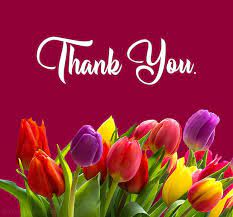 33